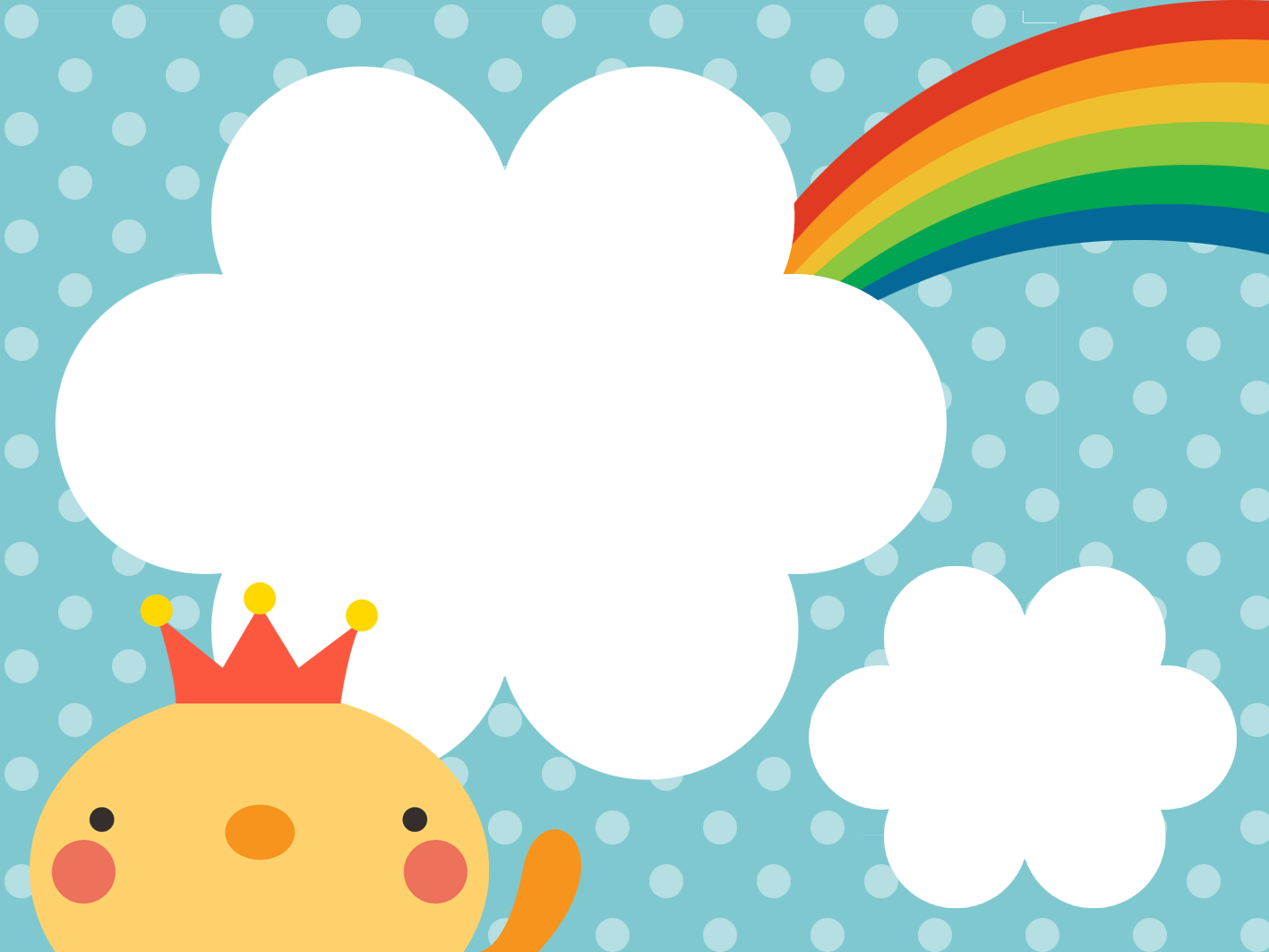 新南國小
106 年 度
社 區 生 活 營
成果報告
第二期
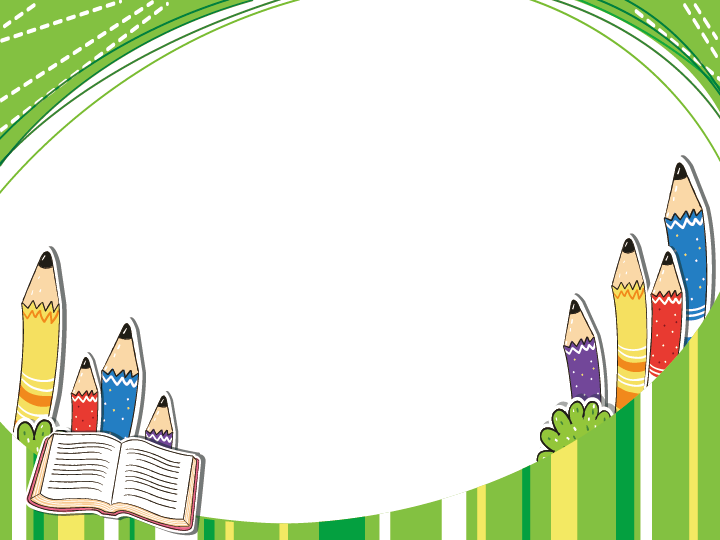 新南國小106學年度
第二期社區生活營
一
二
三
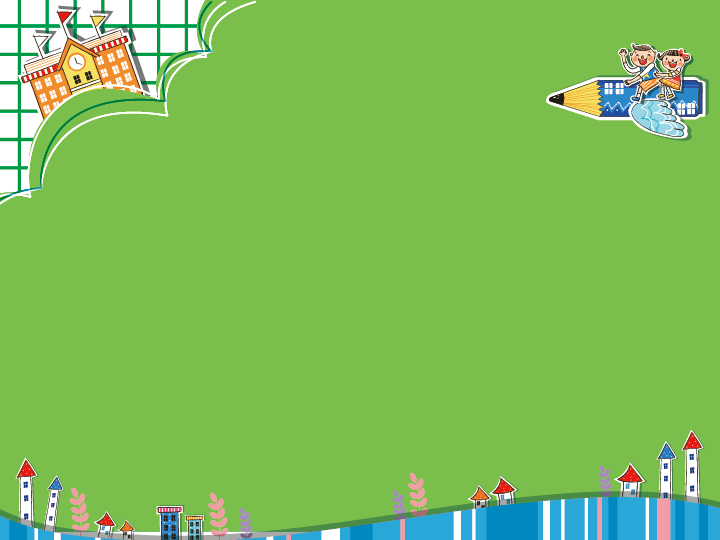 一、個別諮商輔導
本校依孩子狀況之急迫性及嚴重性，家庭經濟因素及導師、家長回報之狀況，安排孩子個諮輔導時間及次數，期能讓孩子及早接受協助；心理師利用遊戲治療方式輔導個案，希望個案問題能獲得解決。本期服務學生人數為四人，分布年級及身分如下表：
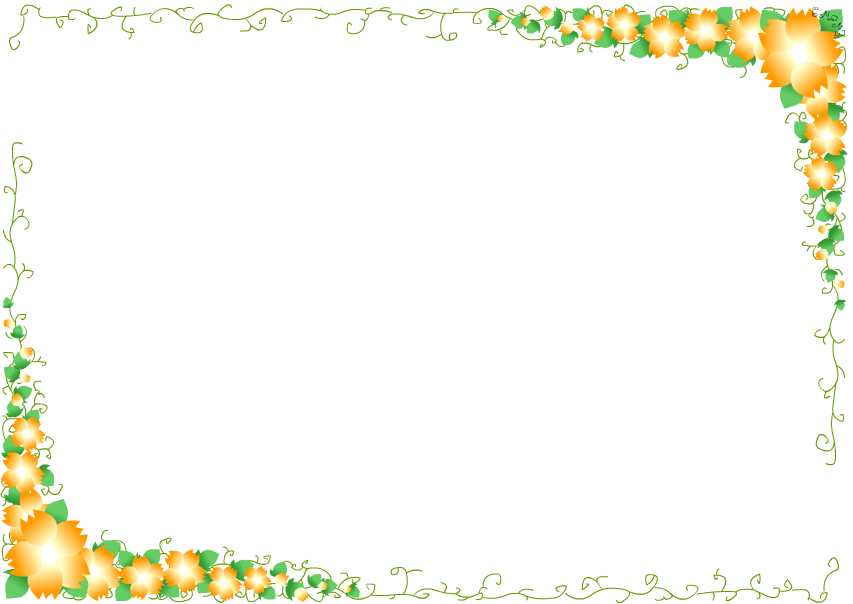 一、個別諮商輔導
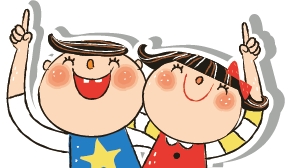 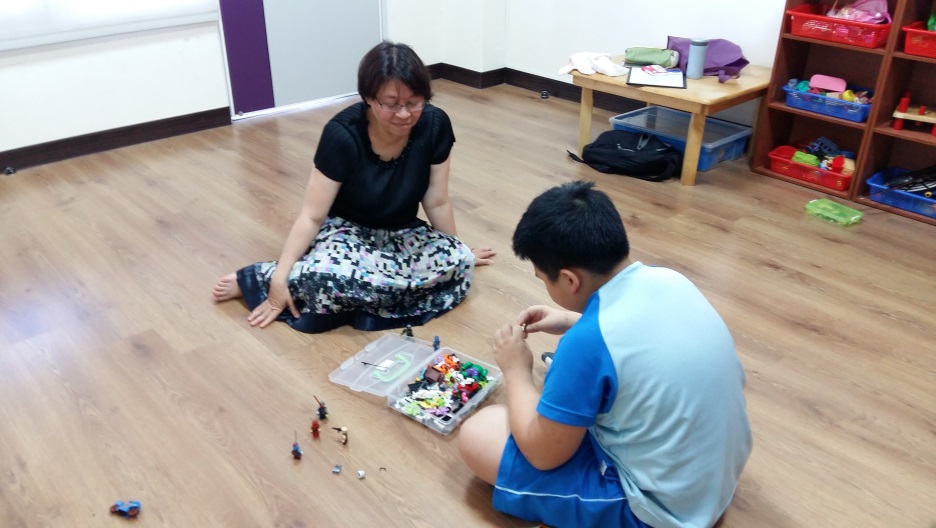 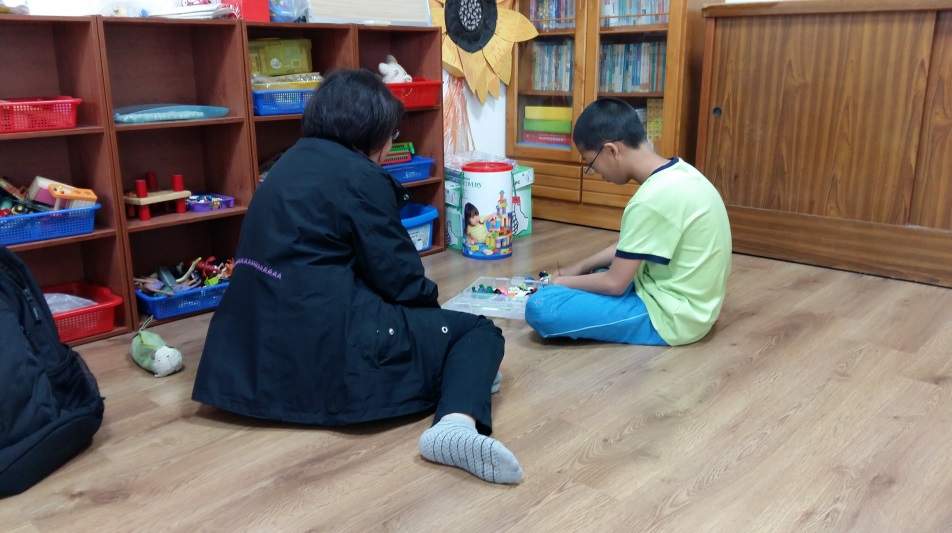 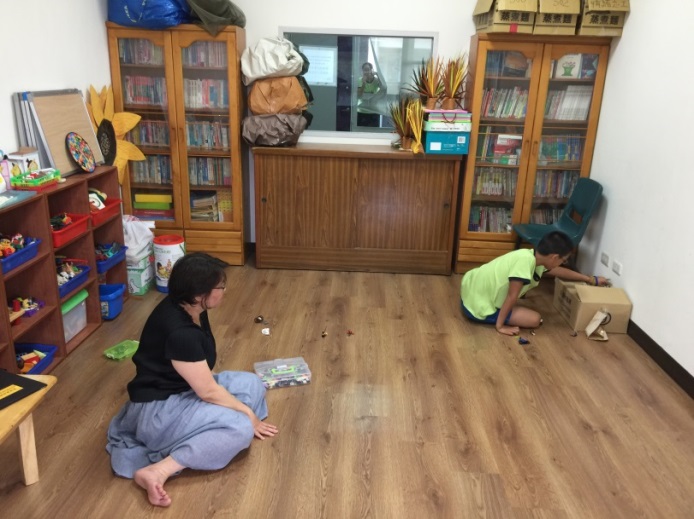 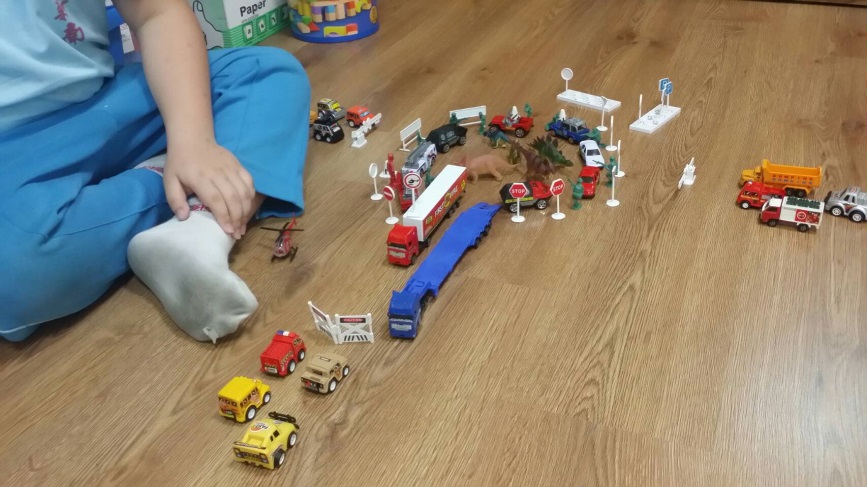 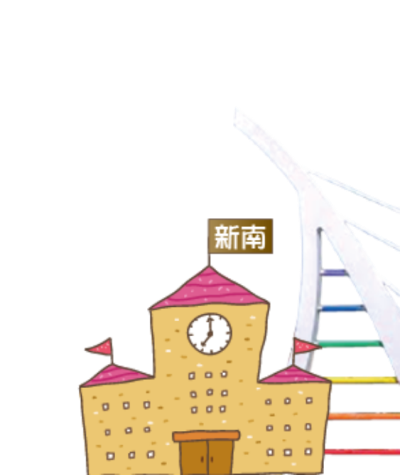 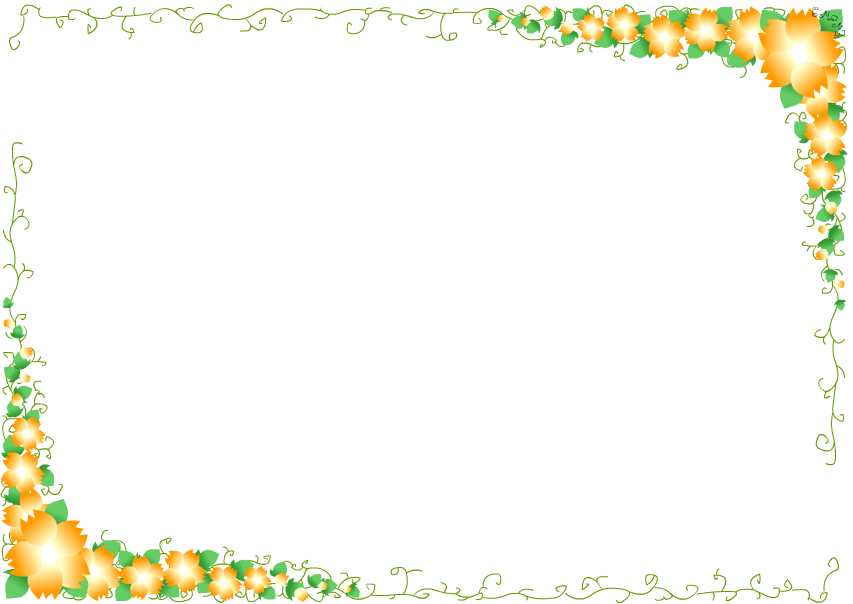 一、個別諮商輔導
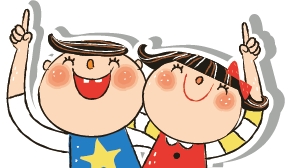 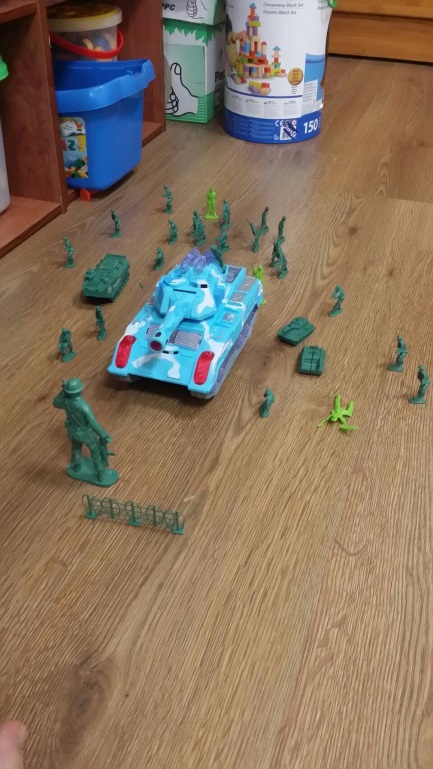 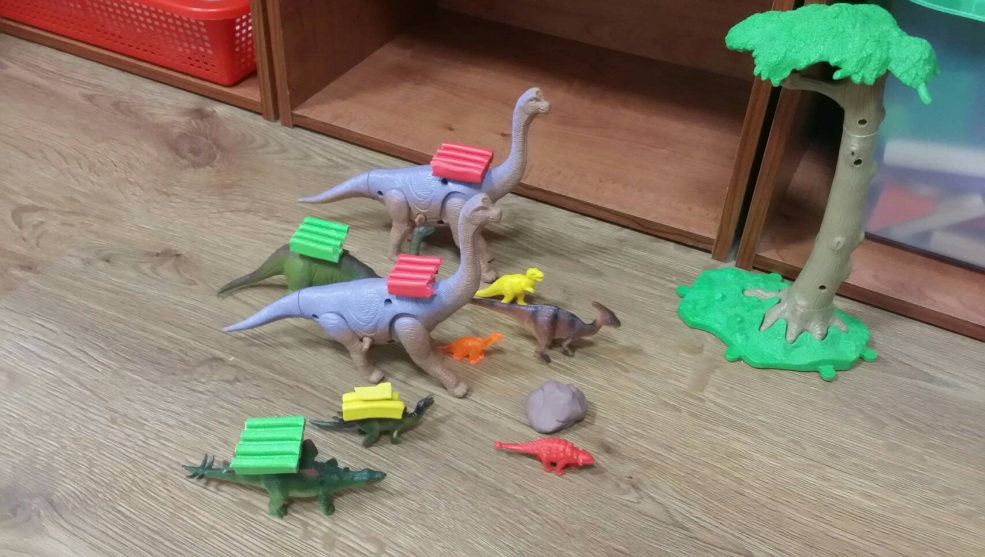 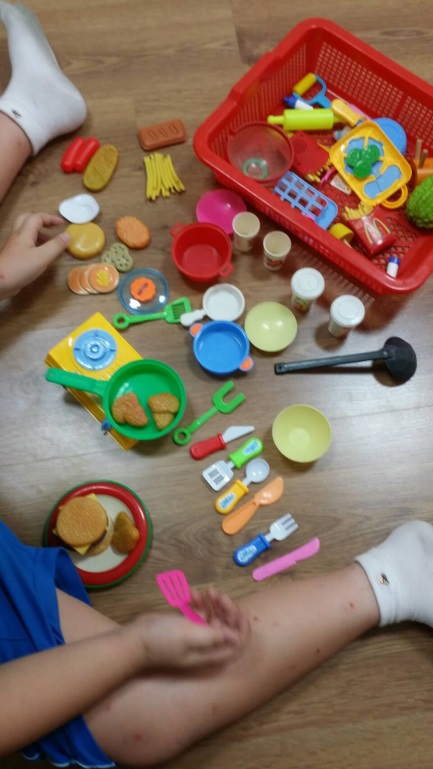 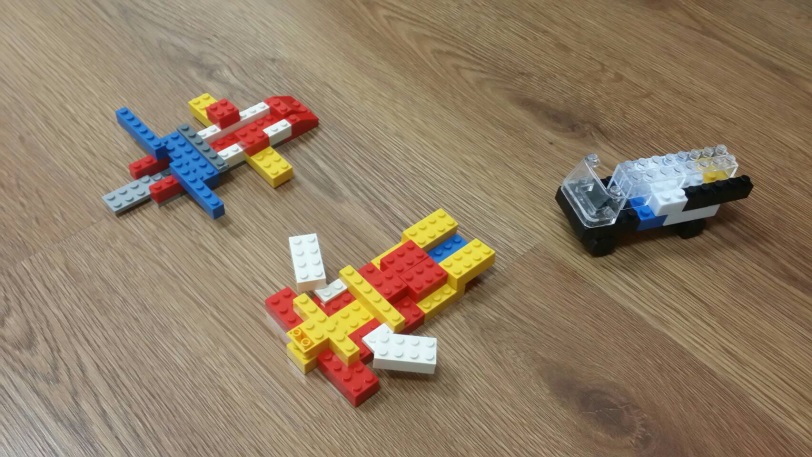 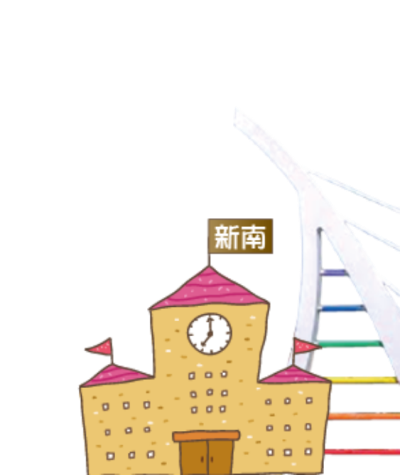 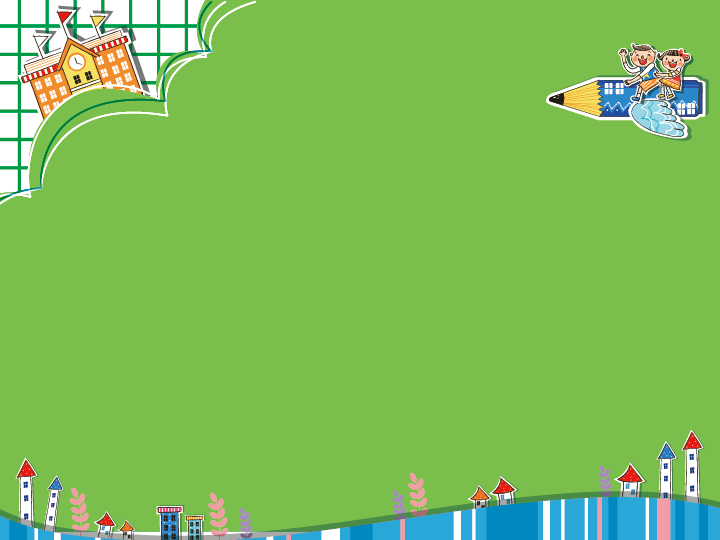 二、親職講座
本期邀請台南市紅瓦厝國小退休校長謝水乾校長來主講【從牛奶過期談親子溝通藝術】，謝水乾校長經過長年在教育界的觀察與實務經驗，與本校家長分享建立良好親子關係八字訣，讓父母們學習如何跟孩子達到有效的溝通，並在溝通中與孩子建立良好的親子關係，做個有能力給「愛」的父母。
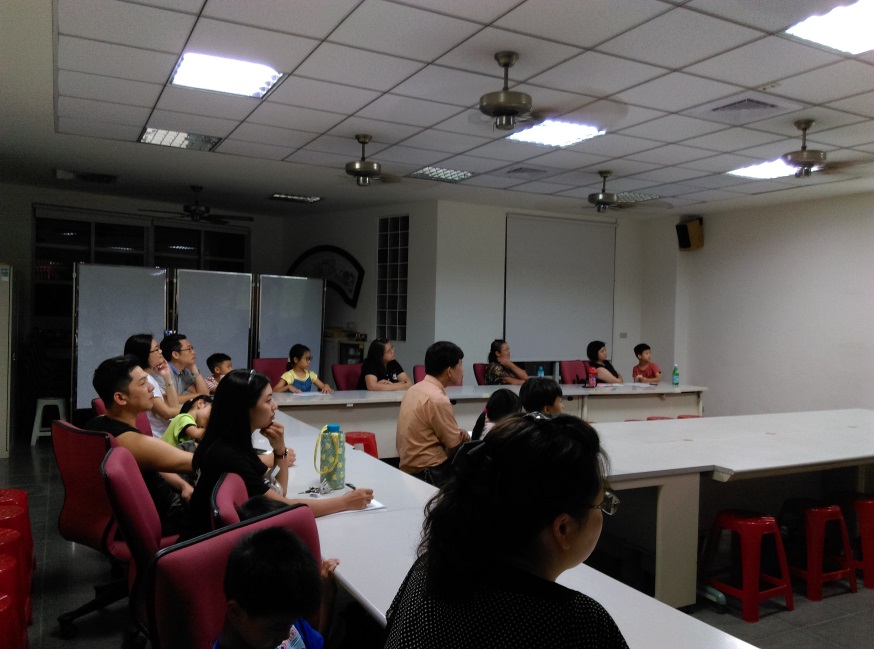 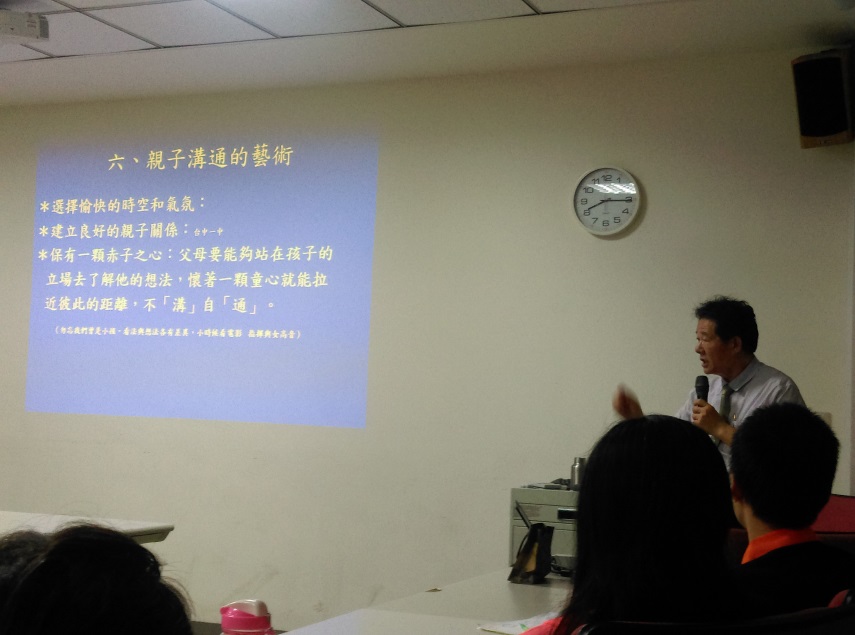 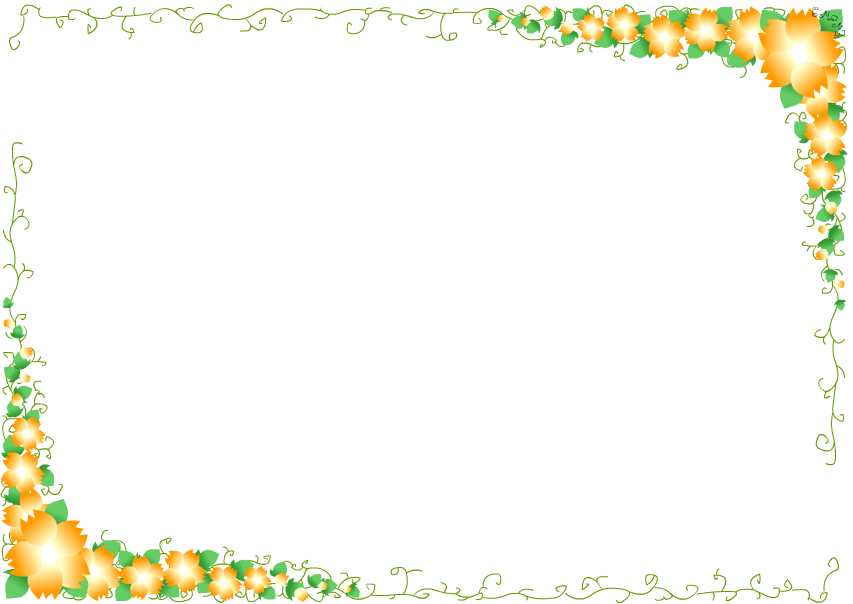 二、親職講座
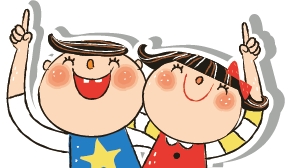 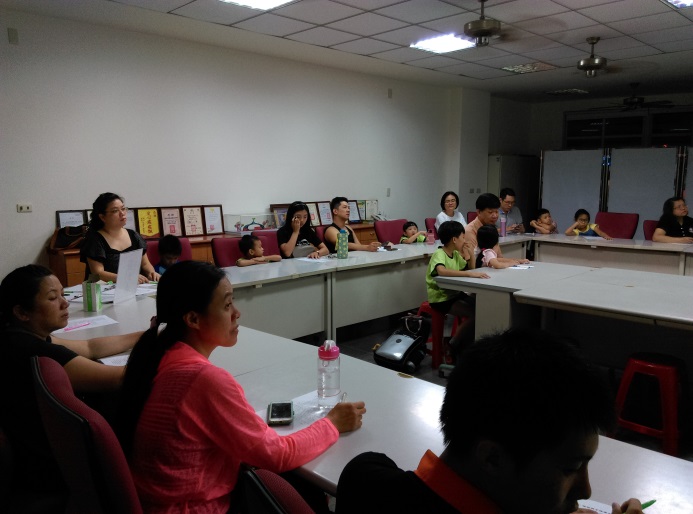 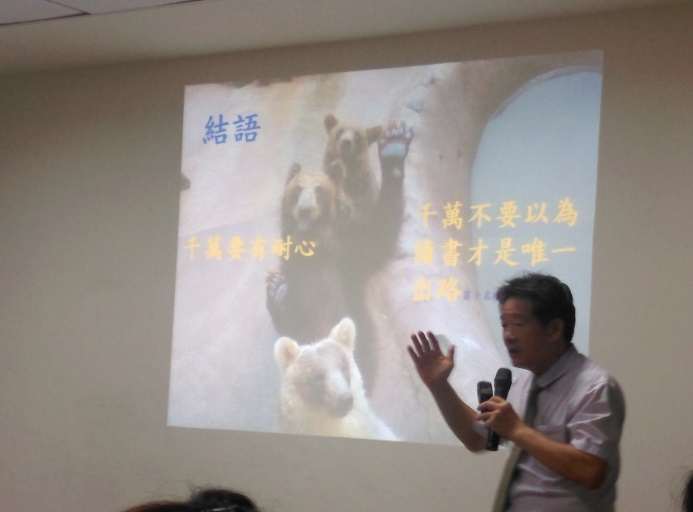 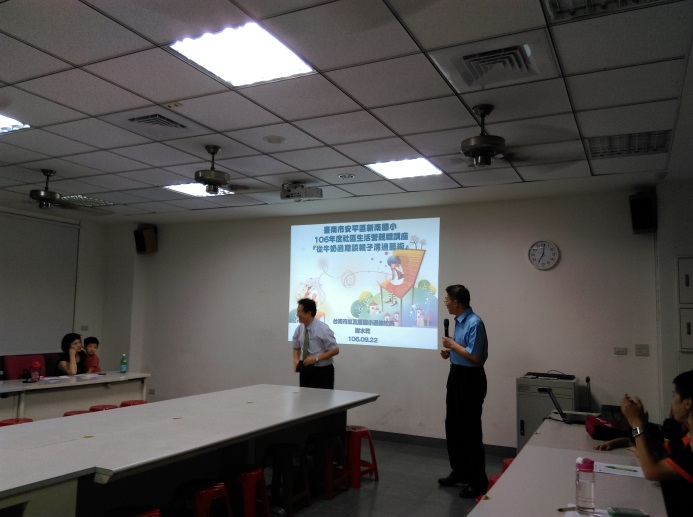 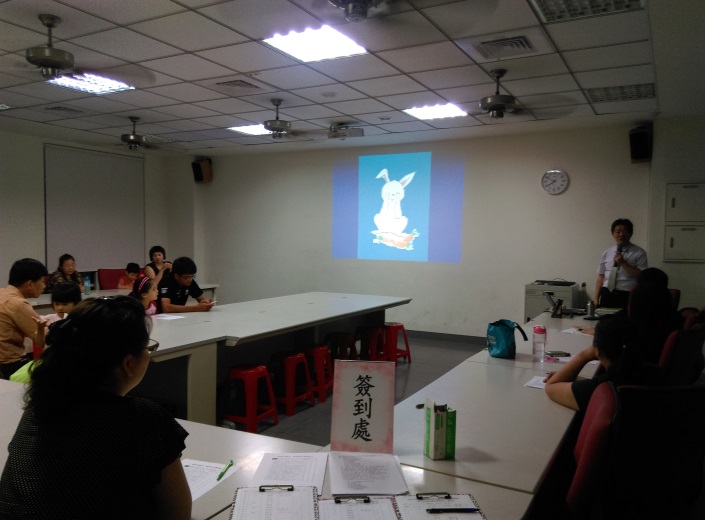 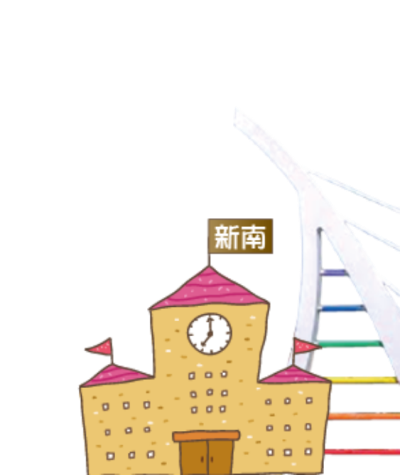 三、資源整合
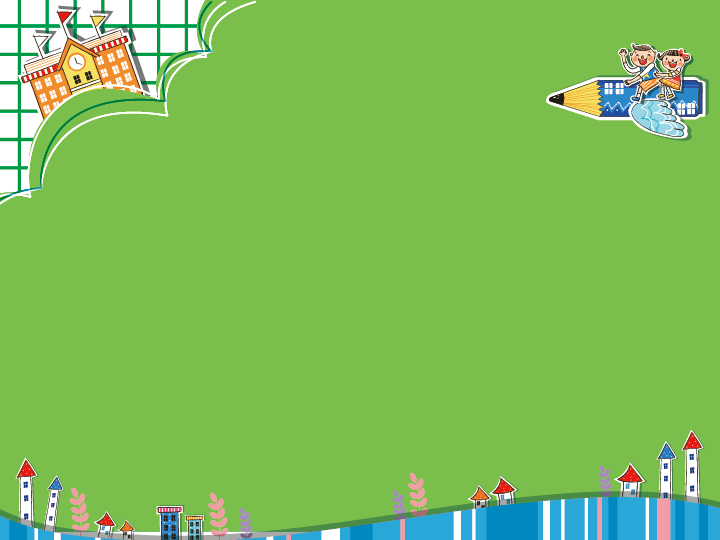 結合家庭教育中心、教育優先區計畫及本校母親節感恩敬孝月活動，讓孩子們獲得心靈上的滿足與成長，下表為本校106年度的活動安排：
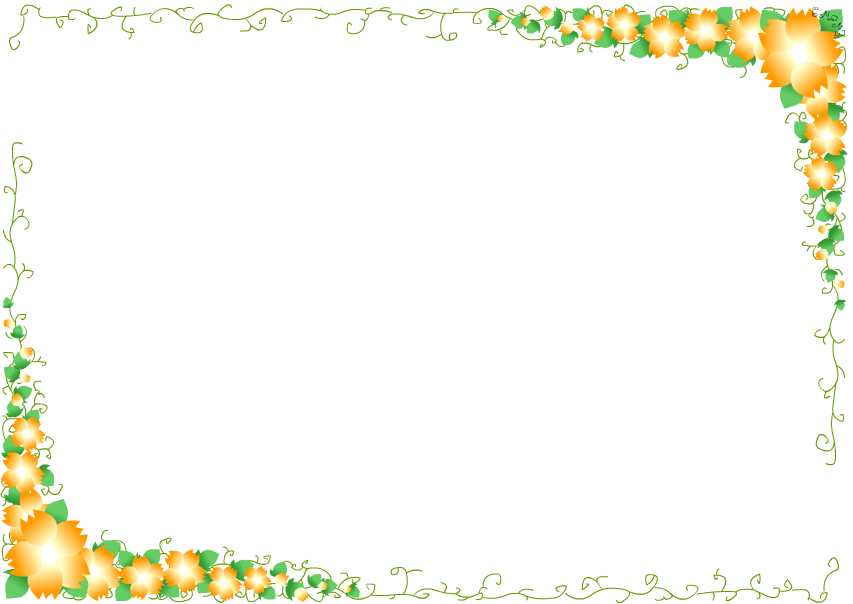 三、資源整合
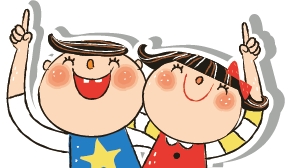 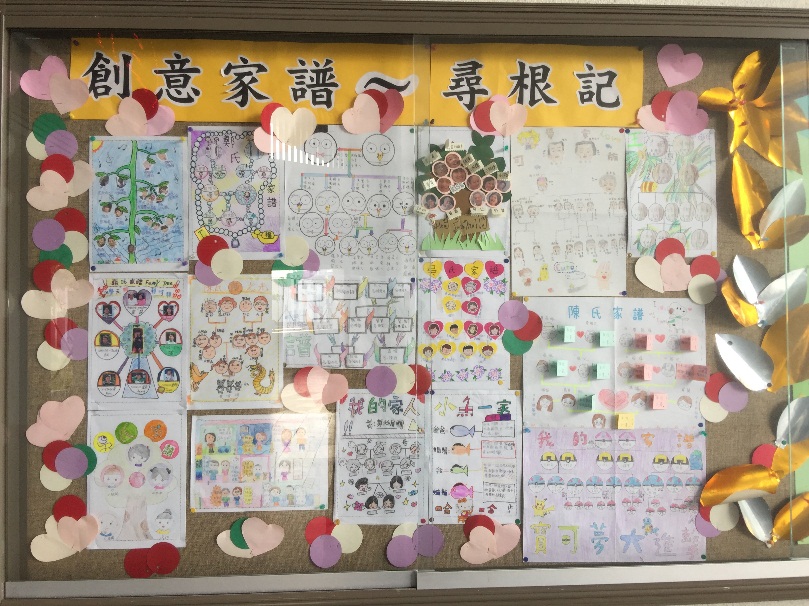 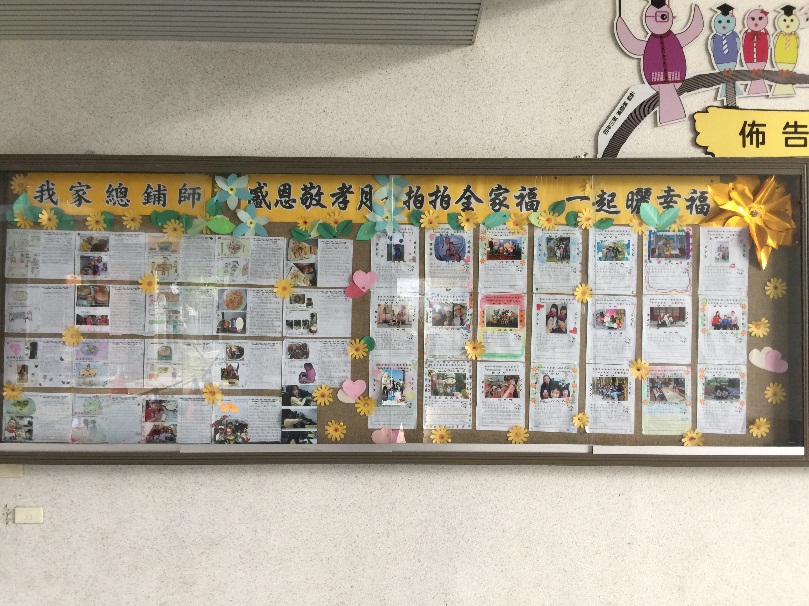 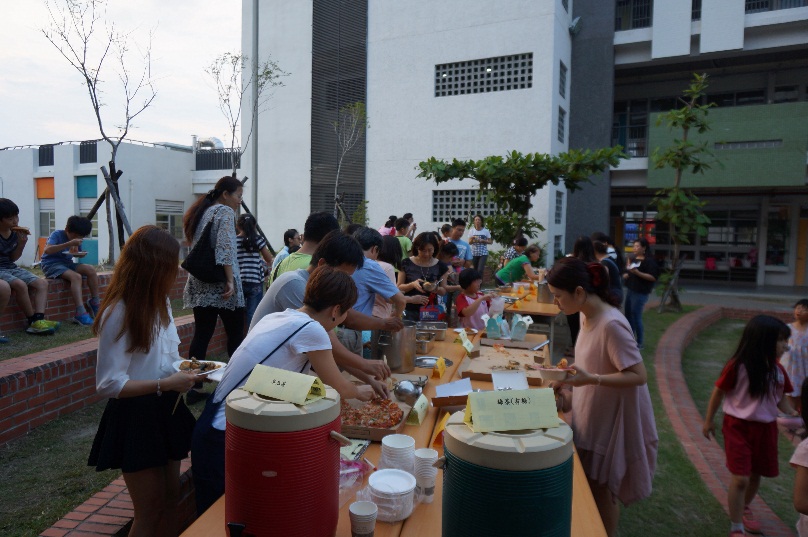 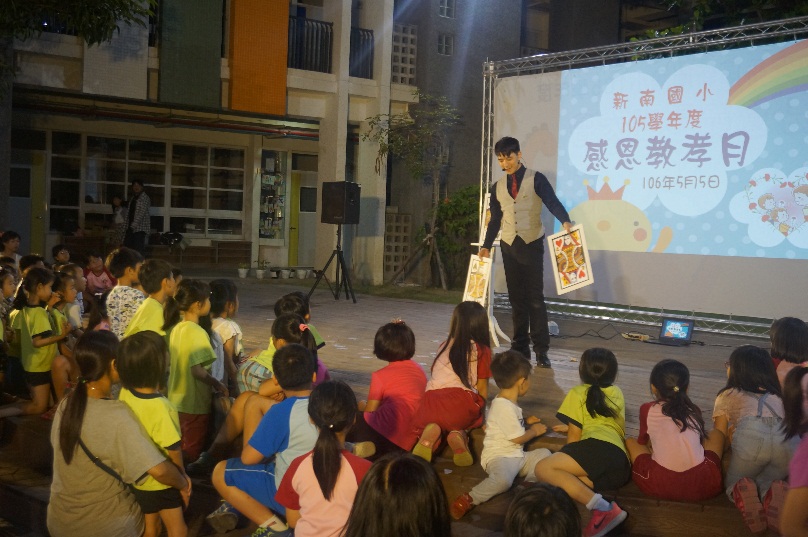 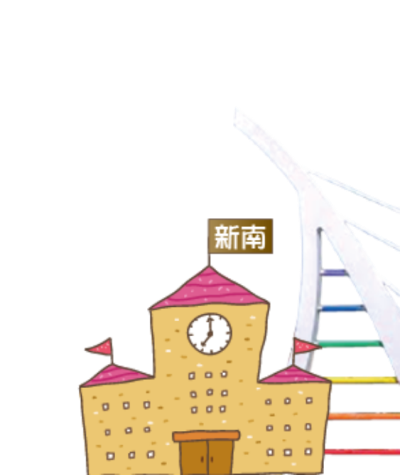 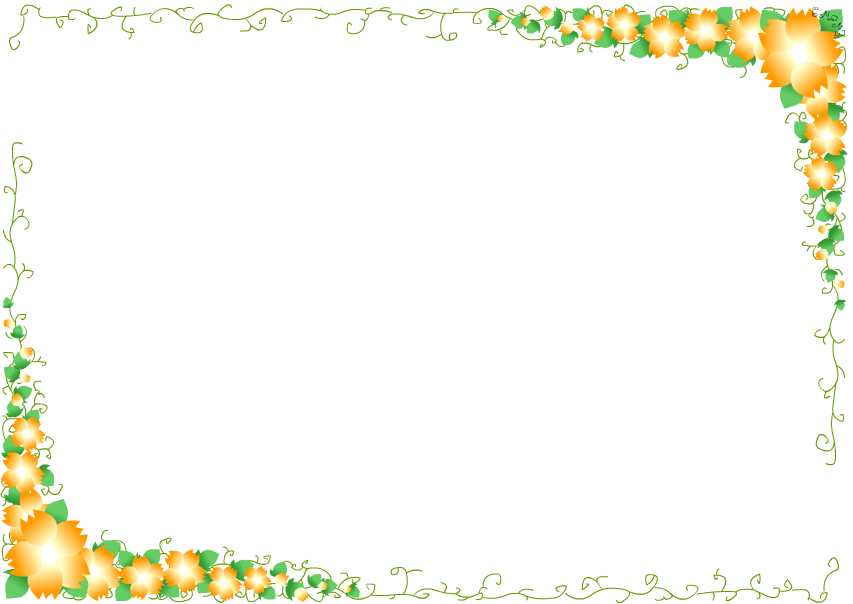 三、資源整合
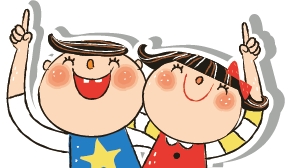 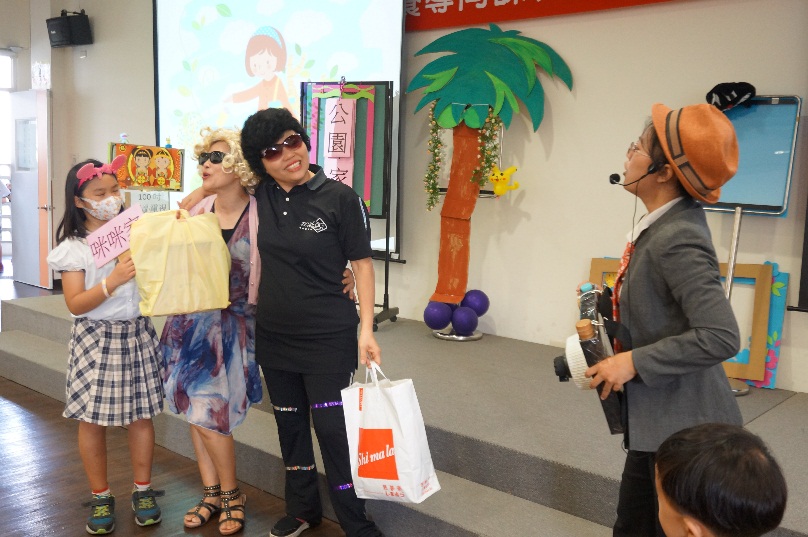 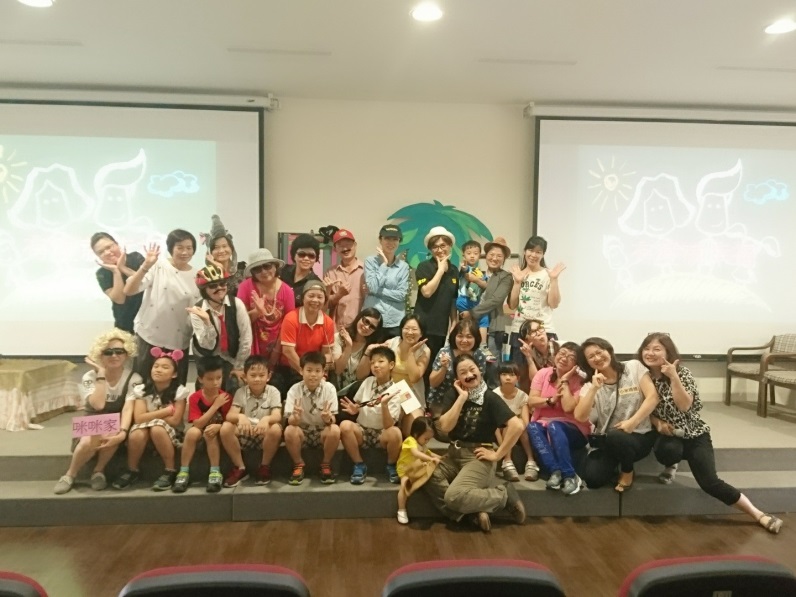 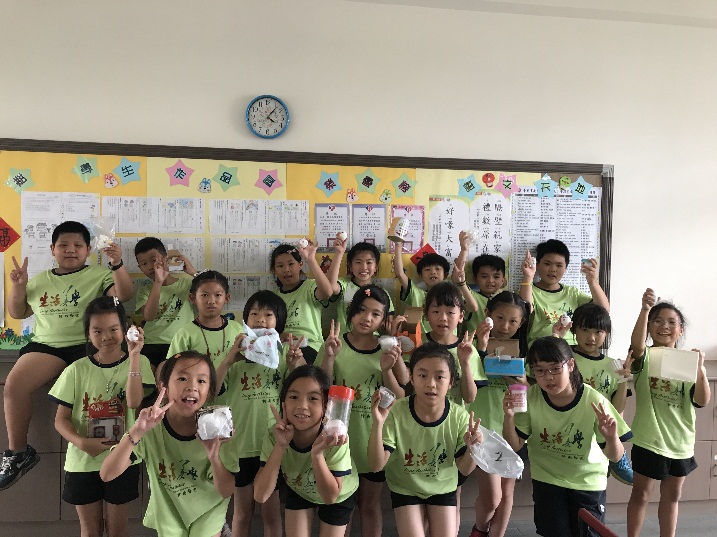 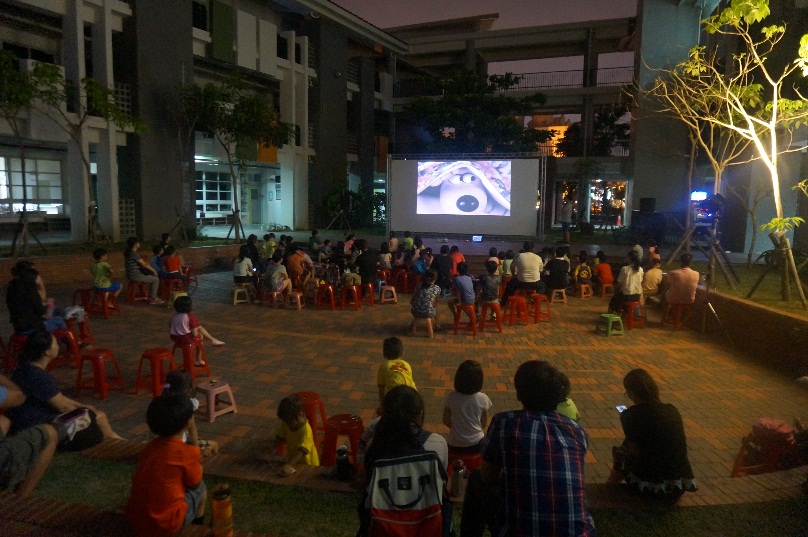 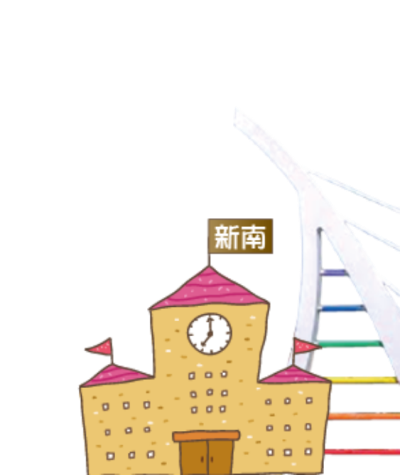